Supporting Student Transfer JourneysUpdates and Dialog
Mitra Sapienza, ASCCC North Representative
Mark Edward Osea, Mendocino College
Michelle Plug, Citrus College, ASCCC Transfer, Articulation and Student Services Committee
Crowdsource areas of interest
 Major changes in Transfer
 Implementation Timeline
 ICAS Standards
 CSUGE, IGETC & Cal-GETC
 Discussion
 Next steps
Today’s Session
GOALS
2
CROWDSOURCINGAreas of InterestPadlet Activity
3
Major Changes in Transfer
AB 928 Associate Degree for Transfer
Cal-GETC
Ethnic Studies
Local GE
AB1111 Common Course Numbering
Other Transfer Initiatives
AB 1219 University of California Associate Degree for Transfer Pilot Program
Transfer Alignment Project
AB 1749, Student Transfer Achievement Reform Act: UC
4
Timeline for Implementation
5
Cal-GETC Standards
1 History 
2 Areas of Distribution for Cal-GETC
3 Students Who May Use Cal-GETC
4 Cal-GETC Course Database 
5 Courses that can be used for Cal-GETC  (Basic Eligibility)
6 Credit by External Exams
7 Unit Value
8 Grades
9 Subject Areas and Course Guidelines
10 Certification Processes
11 Revision History 
12 Cal-GETC Standards Committee
13 Cal-GETC Standards Ongoing Governance
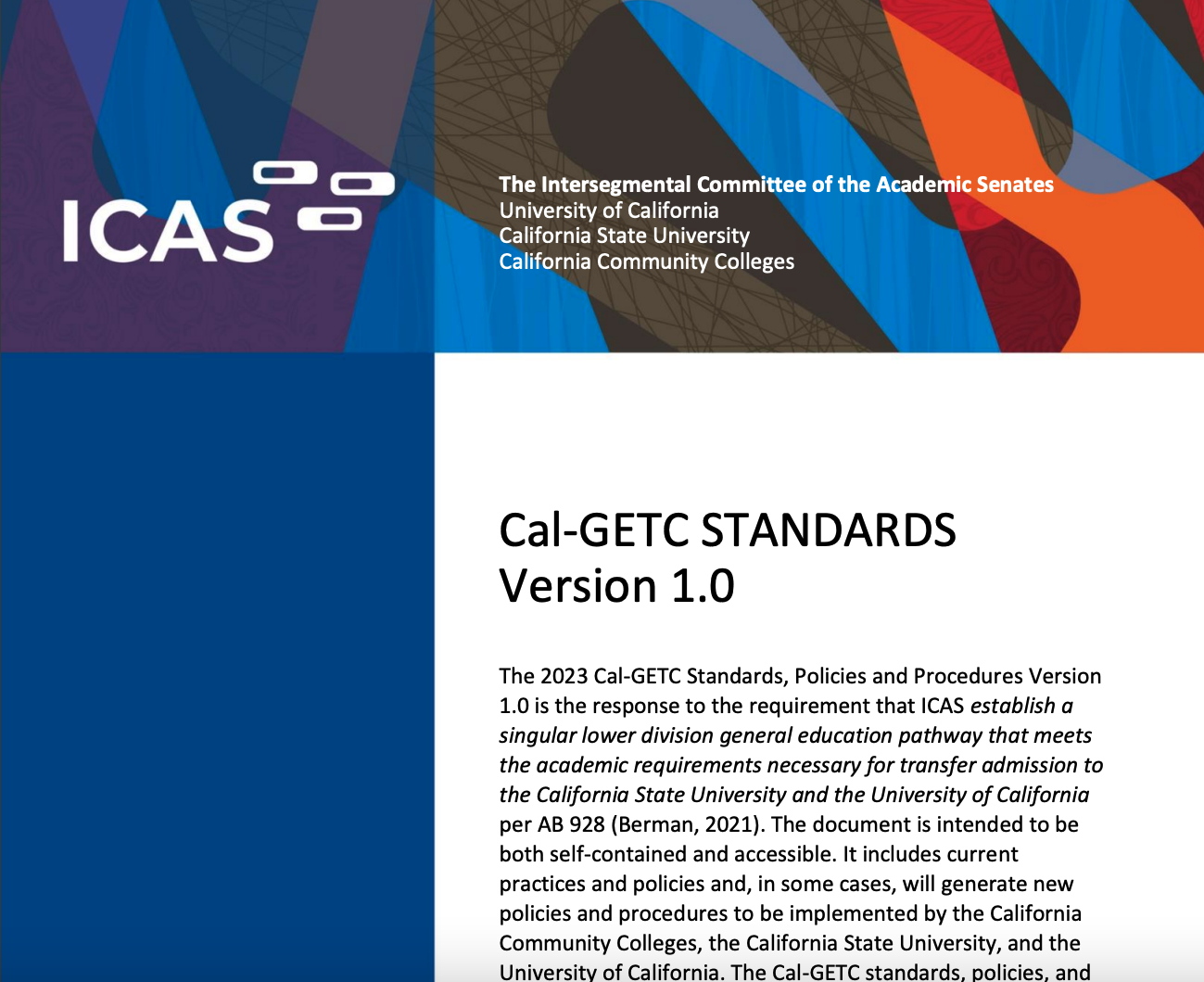 6
6
General Education
Comparing the Patterns
7
General Education 2
Comparing the Patterns
8
General Education 3
Comparing the Patterns
9
Resources
Frequently Asked Questions Regarding Current and Proposed General Education, ASCCC, October 20, 2022 https://asccc.org/sites/default/files/202210/FAQ%20AB928%20and%20General%20Education%20final%20R.pdf
An AB 928 Primer: Cal-GETC, ADTs, and STEM, Oh My! https://www.asccc.org/content/ab-928-primer-cal-getc-adts-and-stem-oh-my
The 2023 Cal-GETC Standards, Policies and Procedures Version 1.0 https://icas-ca.org/wp-content/uploads/2023/05/Cal-GETC_Standards_1v0_2023.pdf 
AB928 Associate Degree for Transfer Intersegmental Implementation Committee Findings, Considerations, and Outline Draft of Final Report Elements Version: August 2023 https://static1.squarespace.com/static/63294b64e0e6c61627d6b28e/t/64e9128f1d6d9b21676d14f1/1692996242294/ab-928-draft-report-vaug2023-a11y.pdf
10
CROWDSOURCINGAreas of InterestPadlet Activity2
11
Thank you!
Mitra Sapienza, ASCCC North Representative
Mark Edward Osea, Mendocino College
Michelle Plug, Citrus College, ASCCC Transfer, Articulation and Student Services Committee